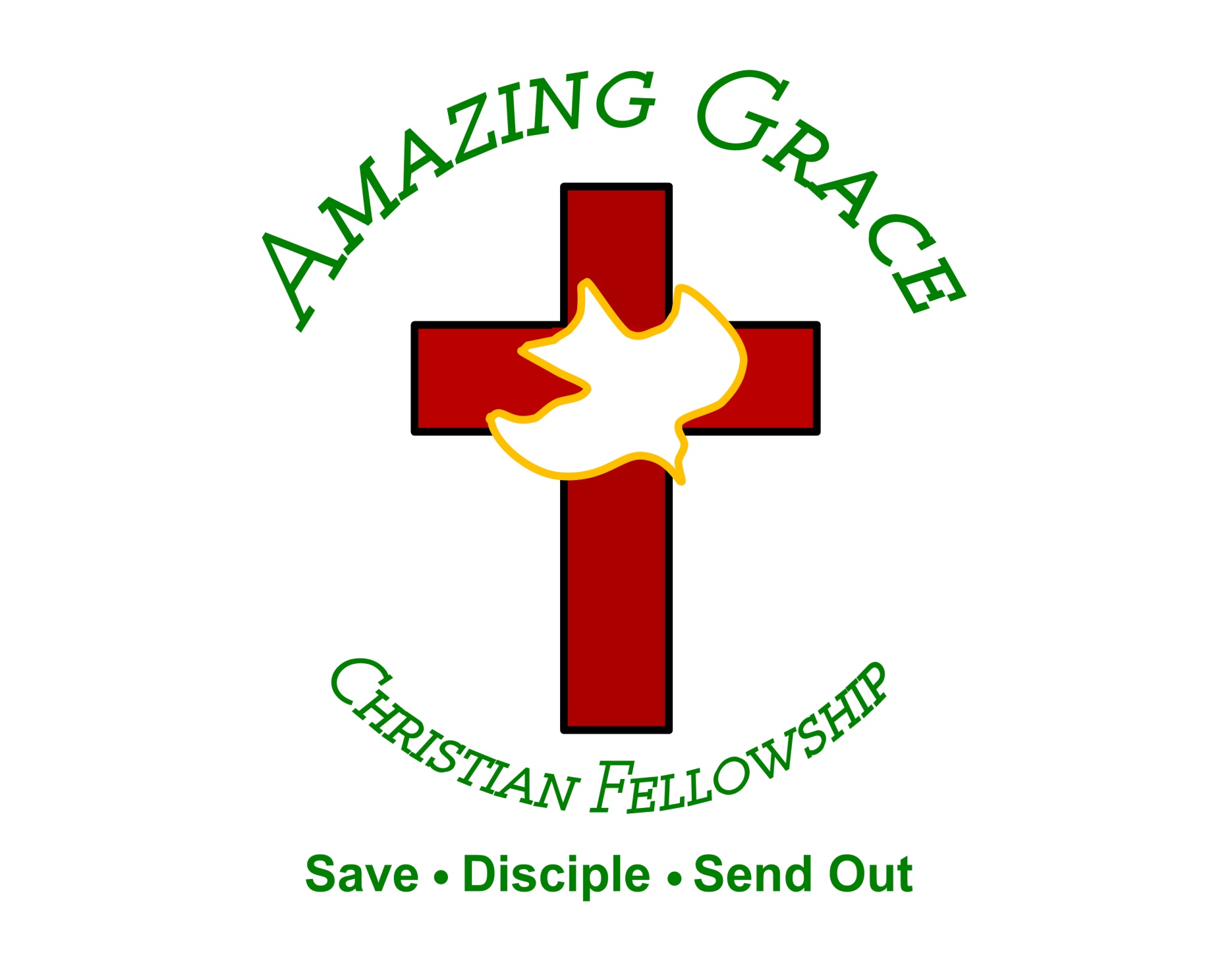 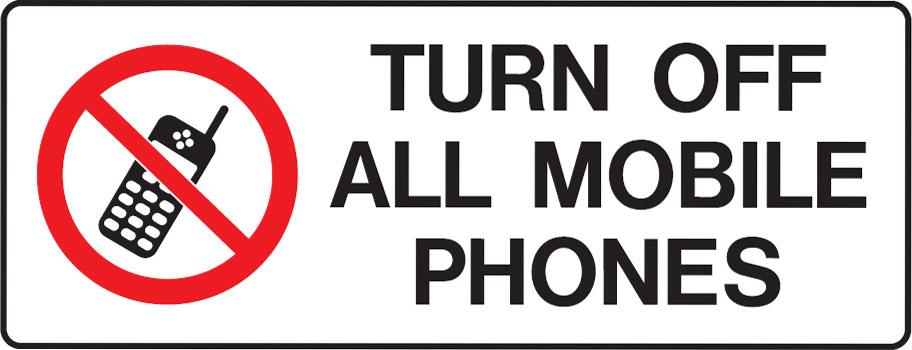 The Deliverer will come out of Zion 
by Pastor Fee Soliven
Romans 11:21-27
Wednesday Evening 
January 22, 2025
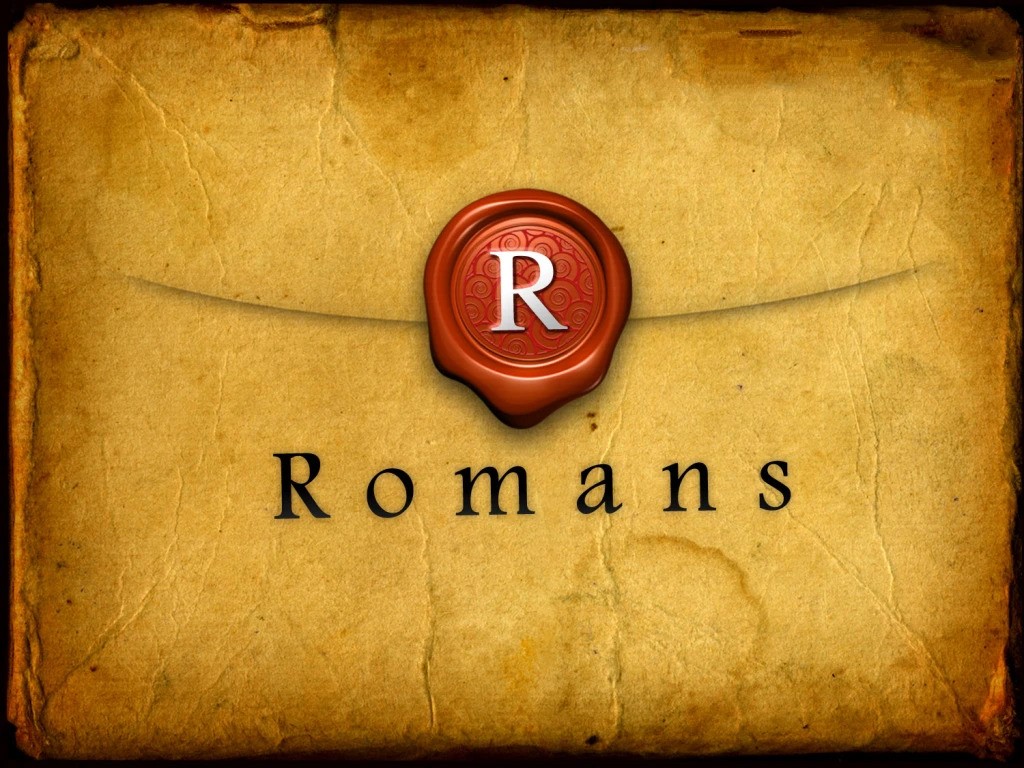 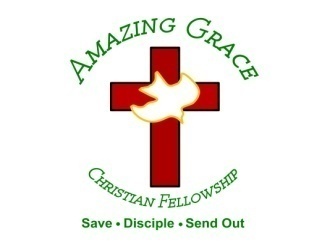 Romans 11:21-27
21 For if God did not spare the natural branches, He may not spare you either. 22 Therefore consider the goodness and severity of God: on those who fell, severity; but toward you, goodness, if you continue in His goodness. Otherwise you also will be cut off.
23 And they also, if they do not continue in unbelief, will be grafted in, for God is able to graft them in again. 24 For if you were cut out of the olive tree which is wild by nature, and were grafted contrary to nature into a cultivated olive tree, how much more will these, who are natural branches, be grafted into their own olive tree?
25 For I do not desire, brethren, that you should be ignorant of this mystery, lest you should be wise in your own opinion, that blindness in part has happened to Israel until the fullness of the Gentiles has come in. 26 And so all Israel will be saved, as it is written: "The Deliverer will come out of Zion, And He will turn away ungodliness from Jacob; 27 For this is My covenant with them, When I take away their sins."  
 
21 For if God did not spare the natural branches, He may not spare you either.
21 For if God did not spare the natural branches, He may not spare you either.
22 Therefore consider the goodness and severity of God: on those who fell, severity; but toward you, goodness, if you continue in His goodness. Otherwise you also will be cut off.
23 And they also, if they do not continue in unbelief, will be grafted in, for God is able to graft them in again.
Hebrews 2:17-18
17 Therefore, in all things He had to be made like His brethren, that He might be a merciful and faithful High Priest in things pertaining to God, to make propitiation for the sins of the people. 18 For in that He Himself has suffered, being tempted, He is able to aid those who are tempted.
24 For if you were cut out of the olive tree which is wild by nature, and were grafted contrary to nature into a cultivated olive tree, how much more will these, who are natural branches, be grafted into their own olive tree?
Romans 9:14-16
14 What shall we say then? Is there unrighteousness with God? Certainly not! 15 For He says to Moses, "I will have mercy on whomever I will have mercy, and I will have compassion on whomever I will have compassion."  16 So then it is not of him who wills, nor of him who runs, but of God who shows mercy.
25 For I do not desire, brethren, that you should be ignorant of this mystery, lest you should be wise in your own opinion, that blindness in part has happened to Israel until the fullness of the Gentiles has come in.
Acts 15:14-17
14 Simon has declared how God at the first visited the Gentiles to take out of them a people for His name. 15 And with this the words of the prophets agree, just as it is written: 16'After this I will return And will rebuild the tabernacle of David, which has fallen down; I will rebuild its ruins, And I will set it up;
17 So that the rest of mankind may seek the LORD, Even all the Gentiles who are called by My name, Says the LORD who does all these things.'
26 And so all Israel will be saved, as it is written: "The Deliverer will come out of Zion, And He will turn away ungodliness from Jacob;
1. The majority of Jews in the final generation before Christ’s return will turn to Christ for salvation.
2. Paul is using the term Israel for the “spiritual” nation of Israel made up of everyone—Jew and Gentile—who has received salvation through faith in Christ.
3. Israel as a whole will have a role in Christ’s Kingdom. Their identity as a people won’t be discarded. God chose the nation of Israel, and he has never rejected it.
4. And so means “in this way” or “this is how,” referring to the necessity of faith in Christ.
27 For this is My covenant with them, When I take away their sins."
Isaiah 59:20-21
20 "The Redeemer will come to Zion, And to those who turn from transgression in Jacob," Says the LORD. 21 "As for Me," says the LORD, "this is My covenant with them: My Spirit who is upon you, and My words which I have put in your mouth, shall not depart from your mouth, nor from the mouth of your descendants, nor from the mouth of your descendants' descendants," says the LORD, "from this time and forevermore."
Psalm 14:7
Oh, that the salvation of Israel would come out of Zion! When the LORD brings back the captivity of His people, Let Jacob rejoice and Israel be glad.
Psalm 53:6
Oh, that the salvation of Israel would come out of Zion! When God brings back the captivity of His people, Let Jacob rejoice and Israel be glad
Jeremiah 31:33-34
33 But this is the covenant that I will make with the house of Israel after those days, says the LORD: I will put My law in their minds, and write it on their hearts; and I will be their God, and they shall be My people.
34 No more shall every man teach his neighbor, and every man his brother, saying, 'Know the LORD,' for they all shall know Me, from the least of them to the greatest of them, says the LORD. For I will forgive their iniquity, and their sin I will remember no more."
1 Thessalonians 4:13-18
13 But I do not want you to be ignorant, brethren, concerning those who have fallen asleep, lest you sorrow as others who have no hope. 14 For if we believe that Jesus died and rose again, even so God will bring with Him those who sleep in Jesus.
15 For this we say to you by the word of the Lord, that we who are alive and remain until the coming of the Lord will by no means precede those who are asleep. 16 For the Lord Himself will descend from heaven with a shout, with the voice of an archangel, and with the trumpet of God. And the dead in Christ will rise first.
17 Then we who are alive and remain shall be caught up together with them in the clouds to meet the Lord in the air. And thus we shall always be with the Lord. 18 Therefore comfort one another with these words.
1 Corinthians 15:50-54
50 Now this I say, brethren, that flesh and blood cannot inherit the kingdom of God; nor does corruption inherit incorruption. 51 Behold, I tell you a mystery: We shall not all sleep, but we shall all be changed-- 52 in a moment, in the twinkling of an eye, at the last trumpet. For the trumpet will sound, and the dead will be raised incorruptible, and we shall be changed.
53 For this corruptible must put on incorruption, and this mortal must put on immortality. 54 So when this corruptible has put on incorruption, and this mortal has put on immortality, then shall be brought to pass the saying that is written: "Death is swallowed up in victory."
20 Again, when a righteous man turns from his righteousness and commits iniquity, and I lay a stumbling block before him, he shall die; because you did not give him warning, he shall die in his sin, and his righteousness which he has done shall not be remembered; but his blood I will require at your hand.
Acts 2:38-39
38 Then Peter said to them, "Repent, and let every one of you be baptized in the name of Jesus Christ for the remission of sins; and you shall receive the gift of the Holy Spirit. 39 For the promise is to you and to your children, and to all who are afar off, as many as the Lord our God will call."
Donate with our QR code app to 
Amazing Grace Christian Fellowship








Donations are Deeply Appreciated!
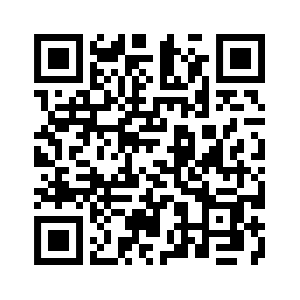 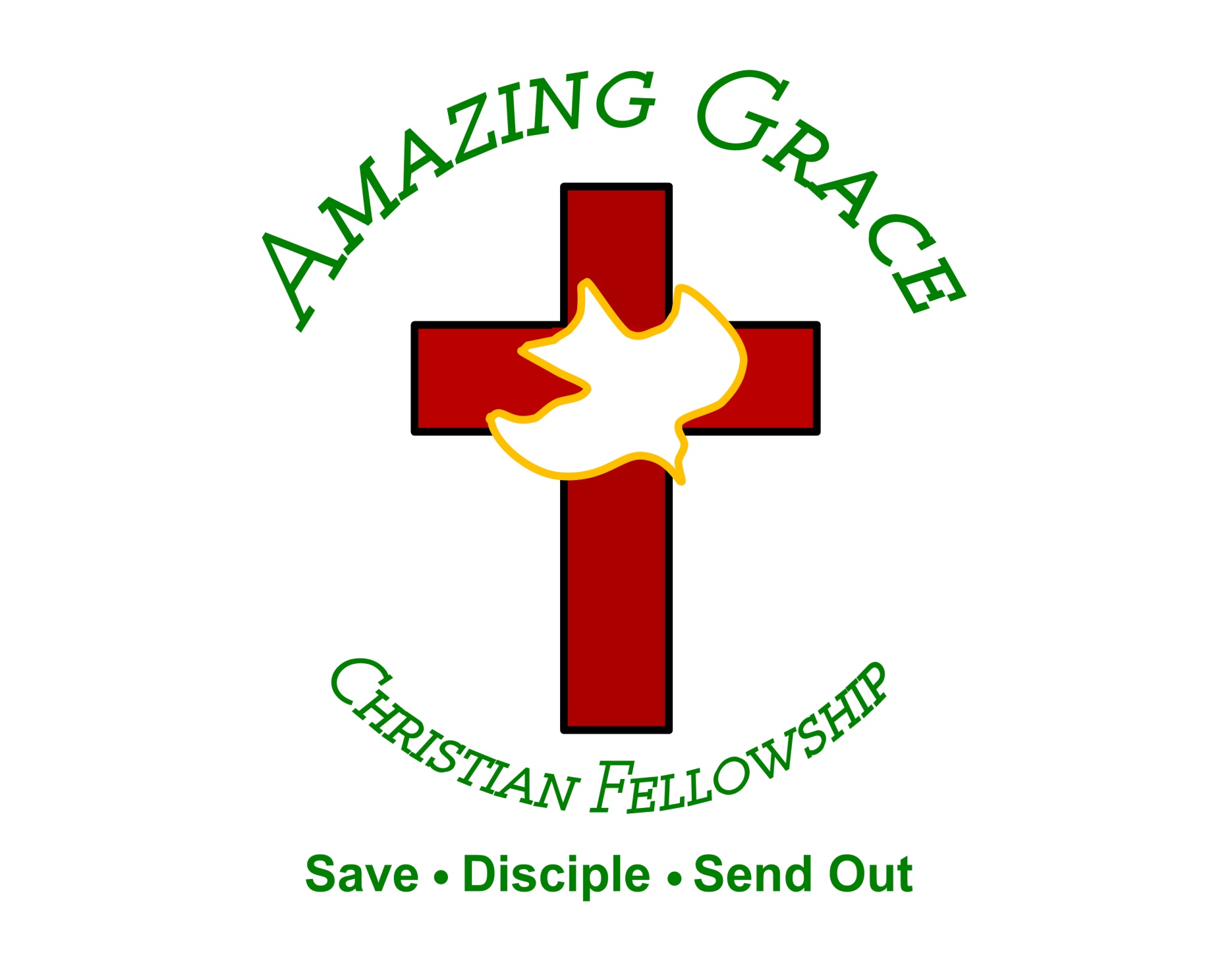